Polar Coordinate System
Assistant Lecturer:
Nawroz Ibrahim
In the rectangular coordinate system, we identify points in the plane by their x- and y- coordinates. We can also identify points by using their distance from the origin and their angle from the positive x-axis.
This is called the Polar Coordinate System.
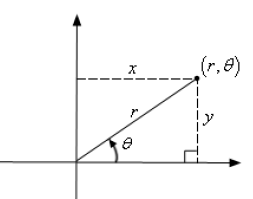 Sketch the two points:
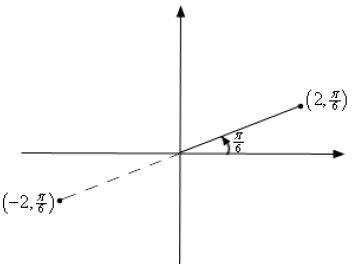 The two points (2, π/6) and (-2, π/6)




(5, π/3) = (5, -5π/3) = (-5, 4π/3) = (-5, -2π/3)
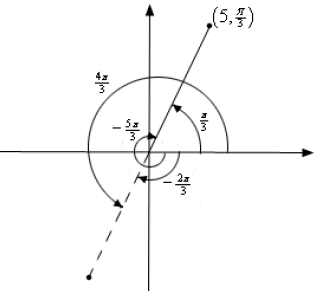 Converting Between the Two Coordinate Systems
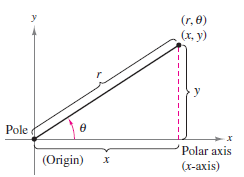 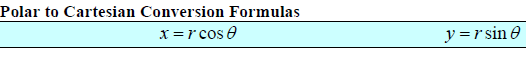 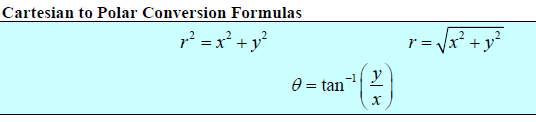 Polar Schema:
Examples:
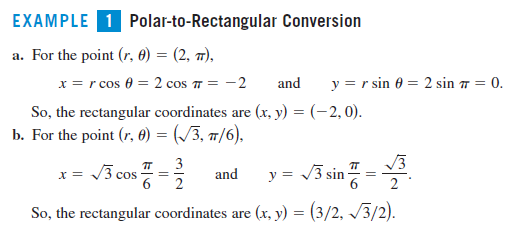 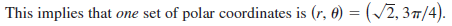 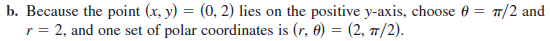 Cont.
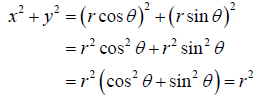 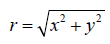 Tutorial: Convert each of the following points into the given coordinate system
(b) 
                                         (b)

Solution:
(a)
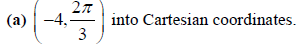 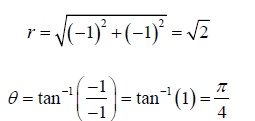 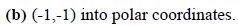 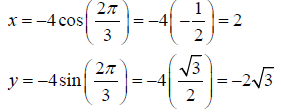 The point is in the third quadrant so we get the correct angle by adding π onto this.
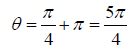 Polar Equations of Lines:
A polar coordinate system in the plane is determined by a point P, called the “pole”, and a half line known as the polar axis, shown extending from P to the right in the figure:
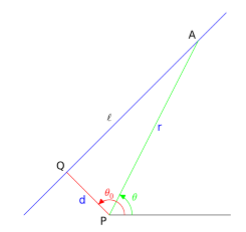 Cont.
Polar-coordinate equation for the line through given points:
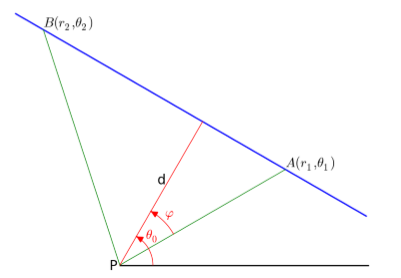 Exercises:
For each pair of points given in polar coordinates, find a polar-coordinate equation for the line determined by the points:
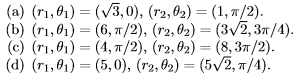 Distance Formula For Polar Coordinates:
Converting Polar Functions to Rectangular and vice versa:
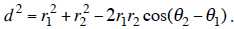 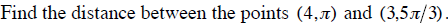 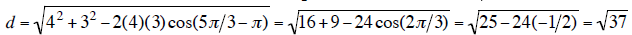 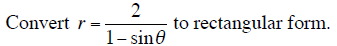 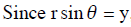 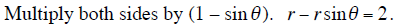 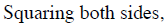 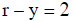 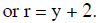 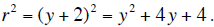 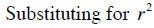 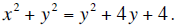 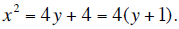 Polar Equation of Circles:
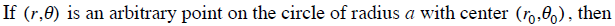 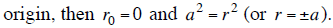 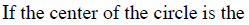 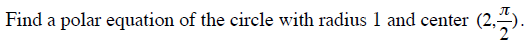 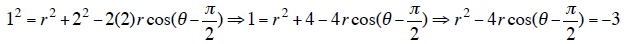 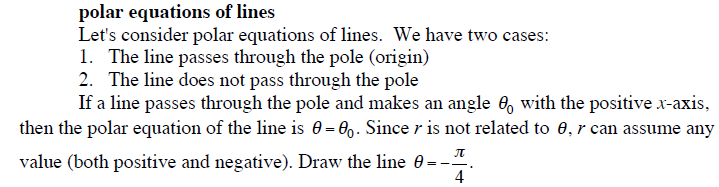 Area in Polar coordinates:
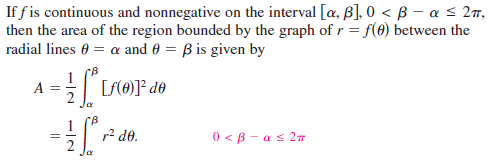 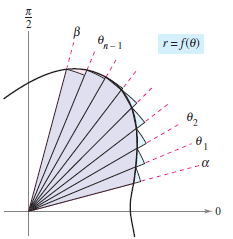 Ex.
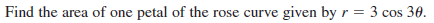 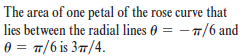 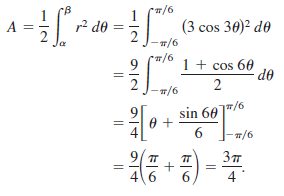 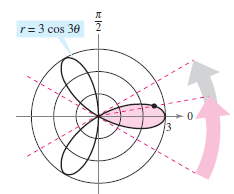 Ex.
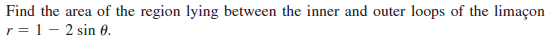 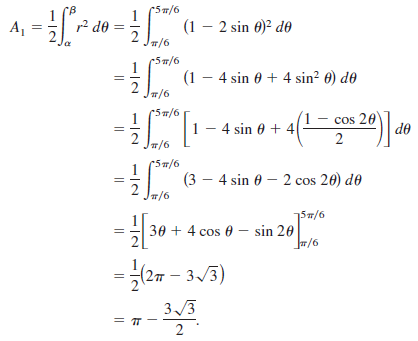 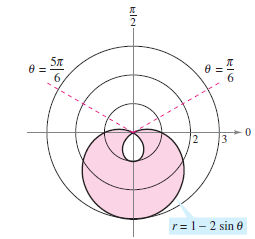 Arc Length of a Polar Curve:
Ex:
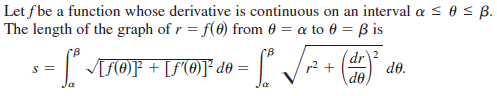 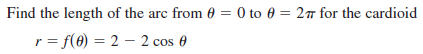 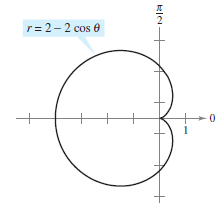 Solution:
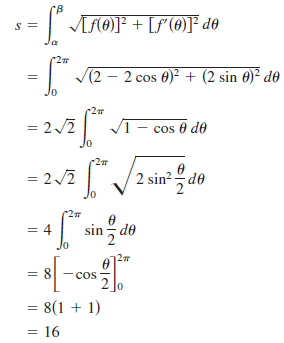